Final concept
Automated Inventory Management System
Prototype I
By team         24BEES
BELMKADDEM Ziyad
BARROUG Elmehdi
BROU Deva
BOULAYAD Zakariae
SALIBA Elie
Final concept
Prototype I
Electrical system and layout
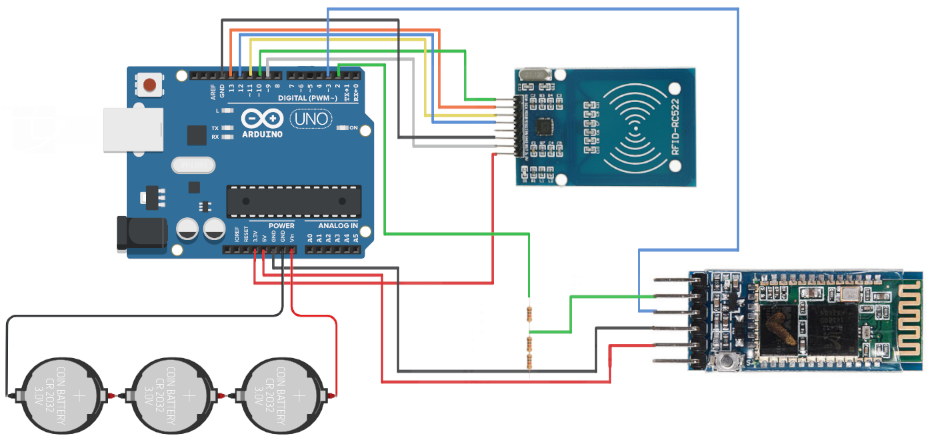 Arduino UNO for a microcontroller and main processing unit.


RFID RC522 reader for detecting RFID tags. (5cm range)


HC-05 Bluetooth module for transmitting data directly to the nearest relay. (30m range, allows for portability and more work flexibility)


3x Lithium coin cells (CR2032) as a power supply. Easily changeable.
Final concept
Prototype I
Electronics container
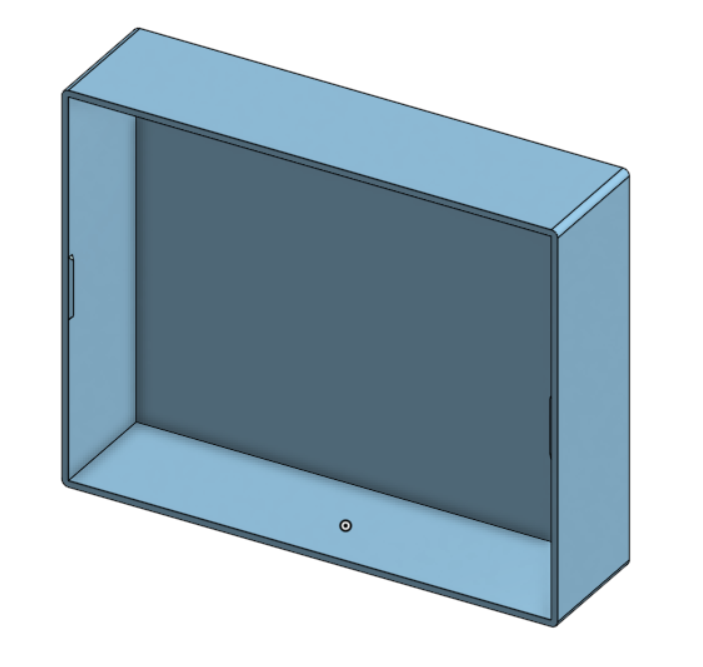 3D printed box, serves as a container and fixture for all of the electrical components.


Easily but firmly closed using a simple lid design.


Small and easy to handle
           (10 cm x 8 cm x 2.5 cm)


    Made out of strong yet light PLA.
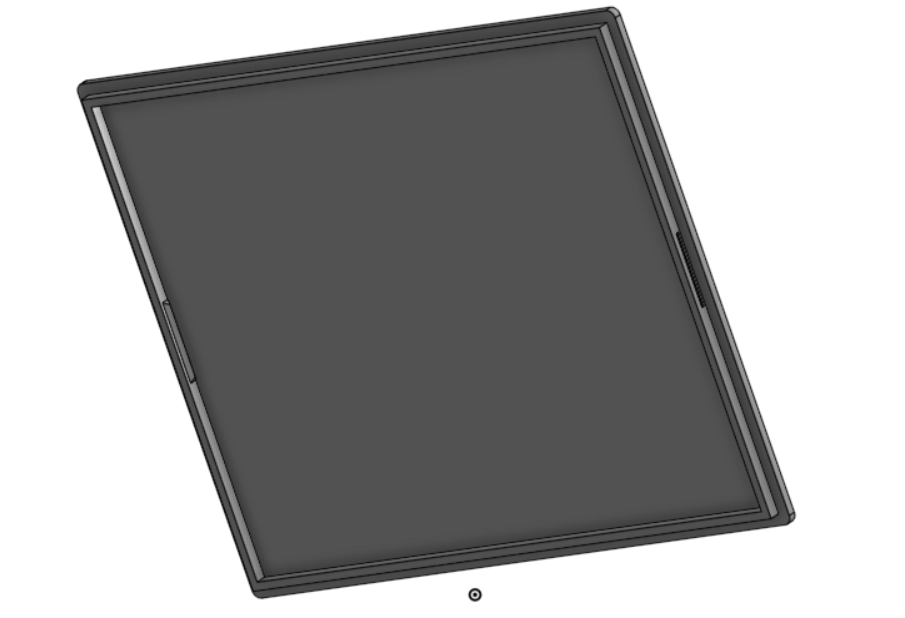 3D model of container lid
3D model of container compartment
Final concept
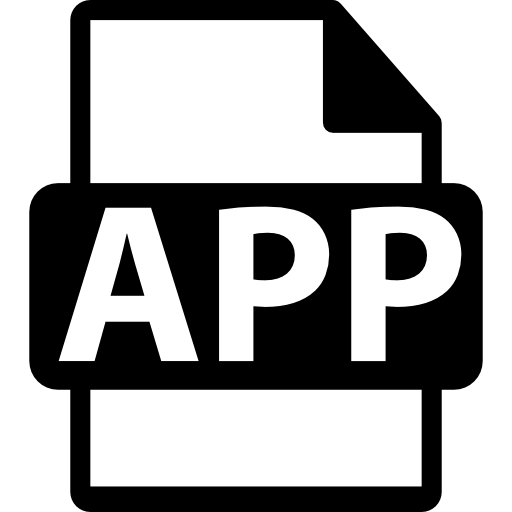 Prototype I
Mobile app
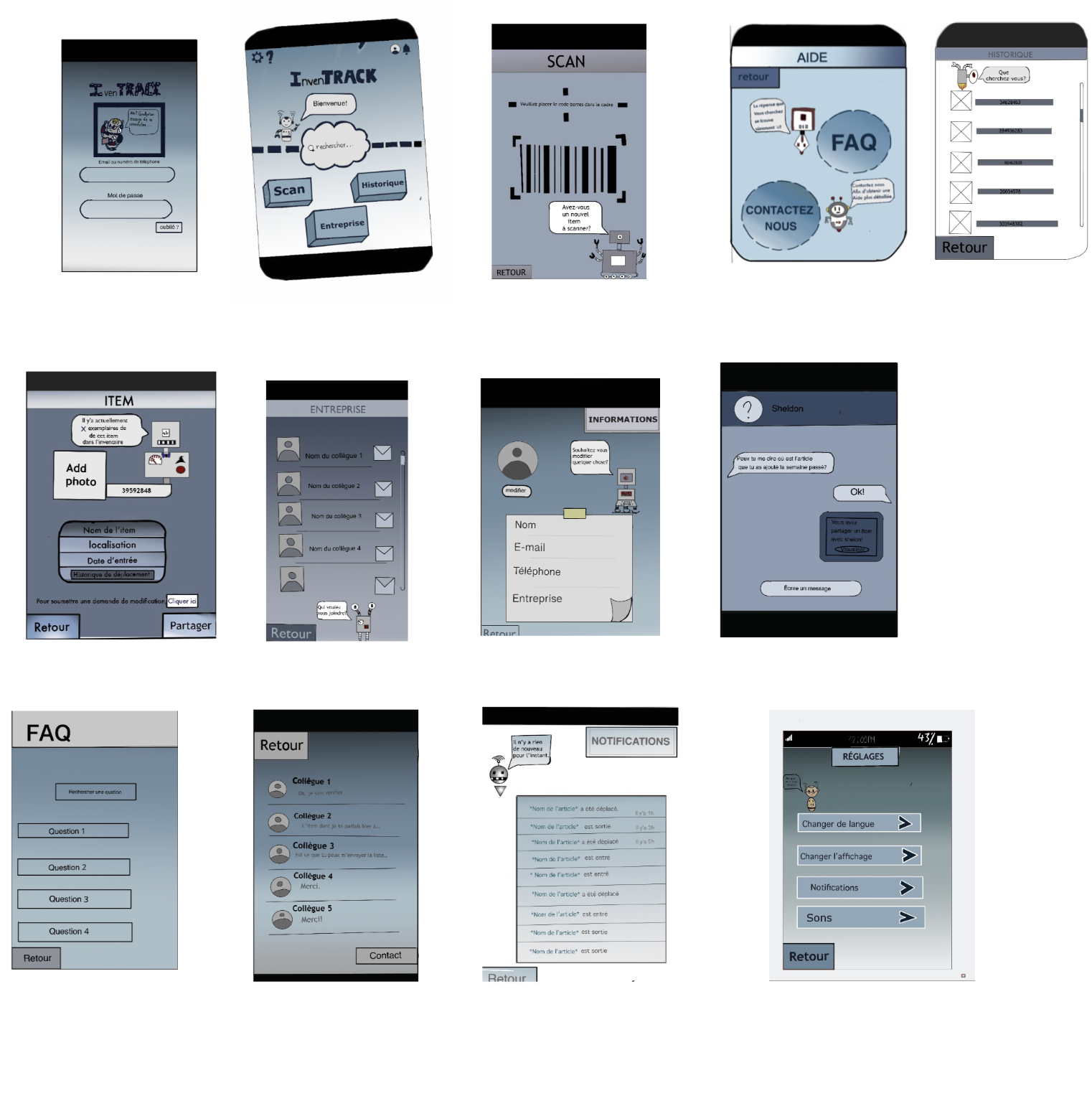 Notifications system.

Secure account and profile-oriented design.

User-oriented approach, focused on providing as many learning resources as possible.

“Insta-Scan” capability.

Turns your mobile phone into a portable relay for the RFID data through Bluetooth connectivity. 
           (Acts as a Cloud-RFID reader intermedium)

    Provides quick workplace communications as an additional feature, while prioritizing professionalism.

Allows instant access to inventory logs, inventory contents, statistics and entry/exit times and dates.
App wireframe
Final concept
Prototype overview
Prototype I
Physical / Partially comprehensive prototype
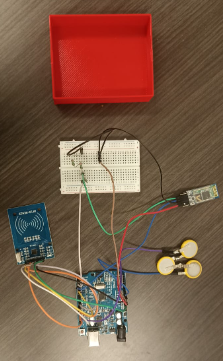 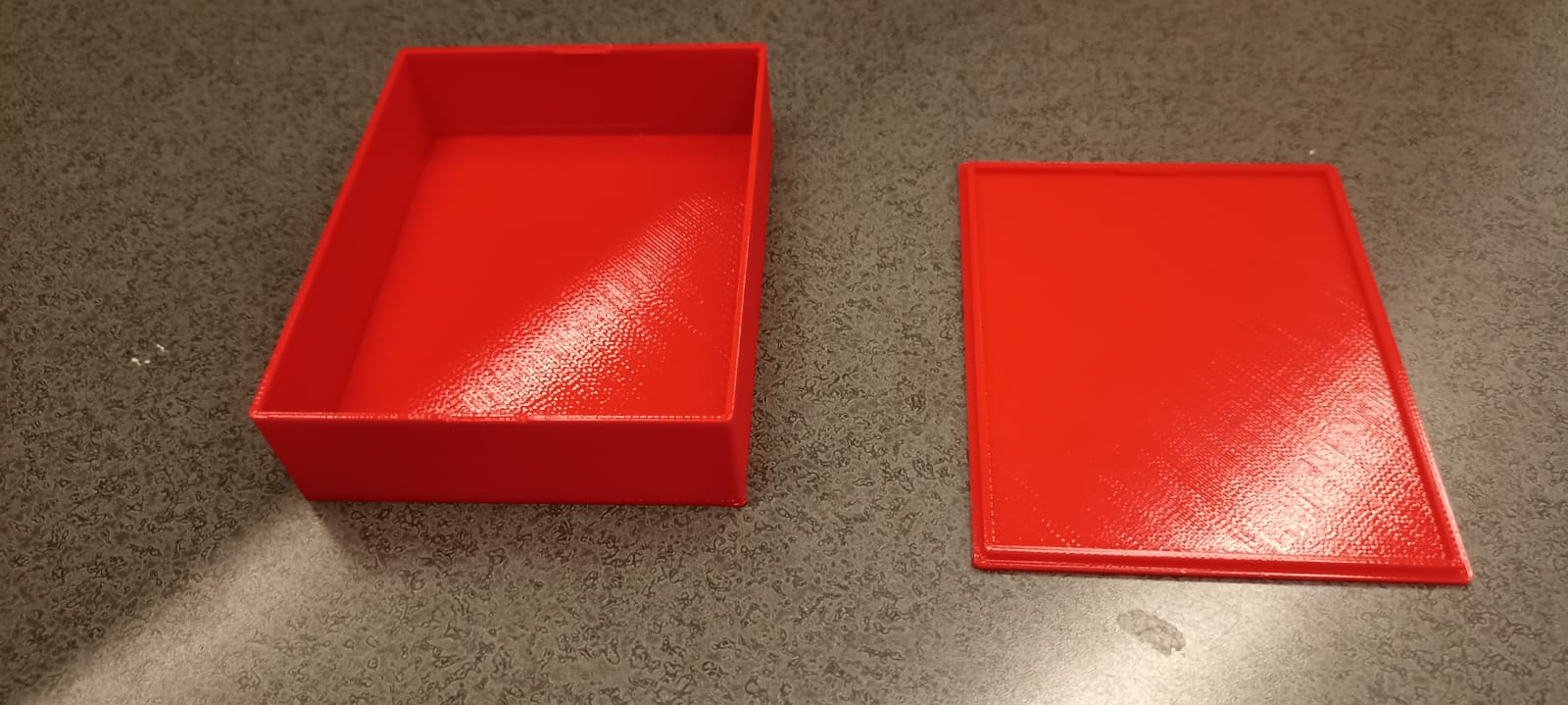 3D printed electronics box
Fully-functional semi-final circuit, next to its container for scale
Thank you for your attention!
QUESTIONS AND FEEDBACK